Missionary Care
Almighty Father, Your only Son Jesus Christ is the greatest missionary. He came from heaven, dwelled among humanity, was tempted in all things yet without sin, tasted death for everyone, and resurrected! Jesus wants to save all nations from the curses of sin and devil. We ask You, in July, the month of Missions, to create in every brother and
1/3
Missionary Care
sister a heart for cross-cultural missions among the unreached people groups. We will support, by Your grace, missionaries' salaries and missionary works. In particular, we ask the Holy Spirit to fill the two special online seminars and Thursday prayer meetings, as well as all the Missions Sundays and related meetings. The vision of God's Kingdom
2/3
Missionary Care
would be explained clearly. Many will be willing to offer themselves and participate in short-term missions, or enter the seminary to be equipped as long-term missionaries. In the name of our Lord Jesus Christ, Amen.
3/3
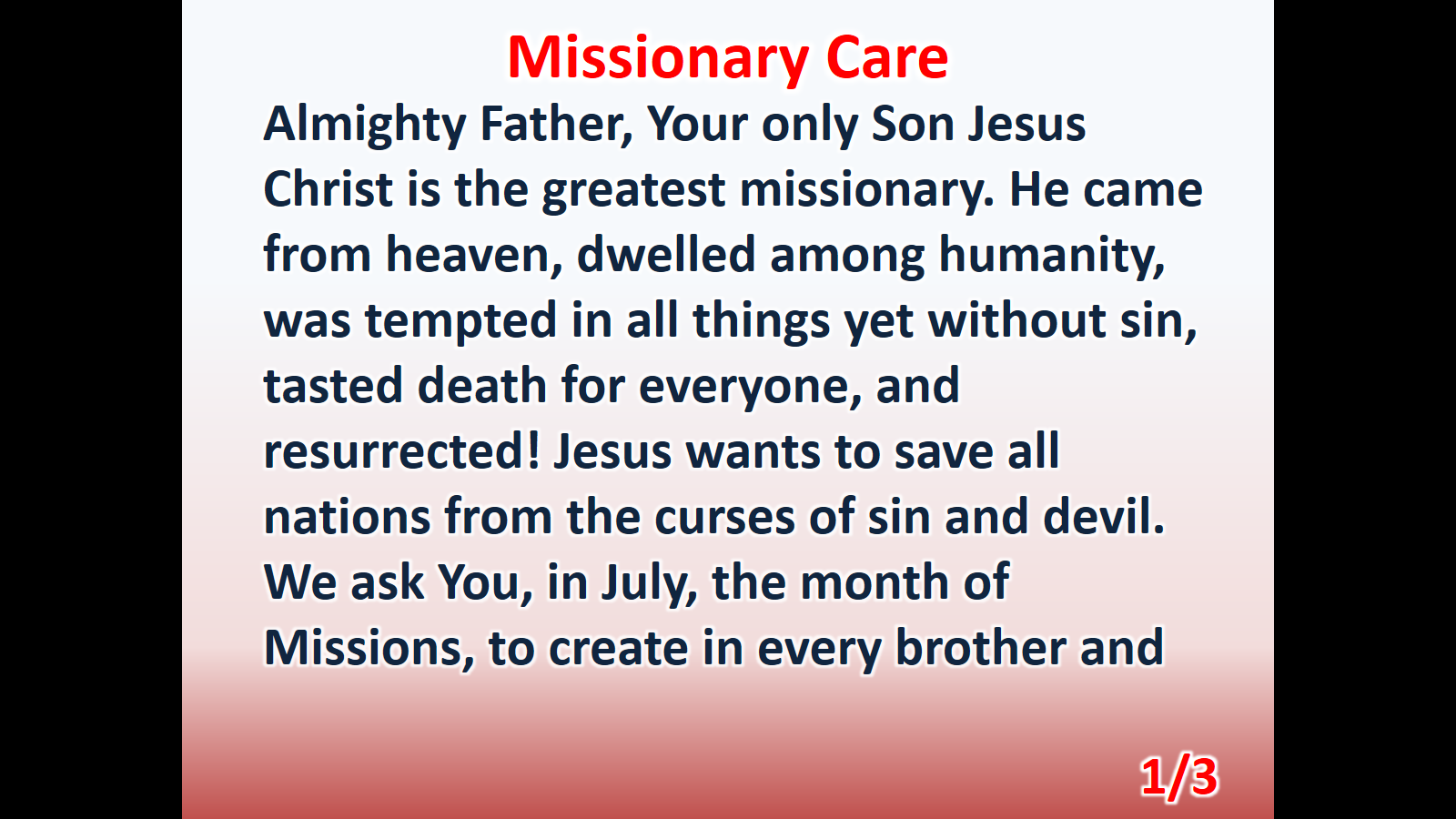 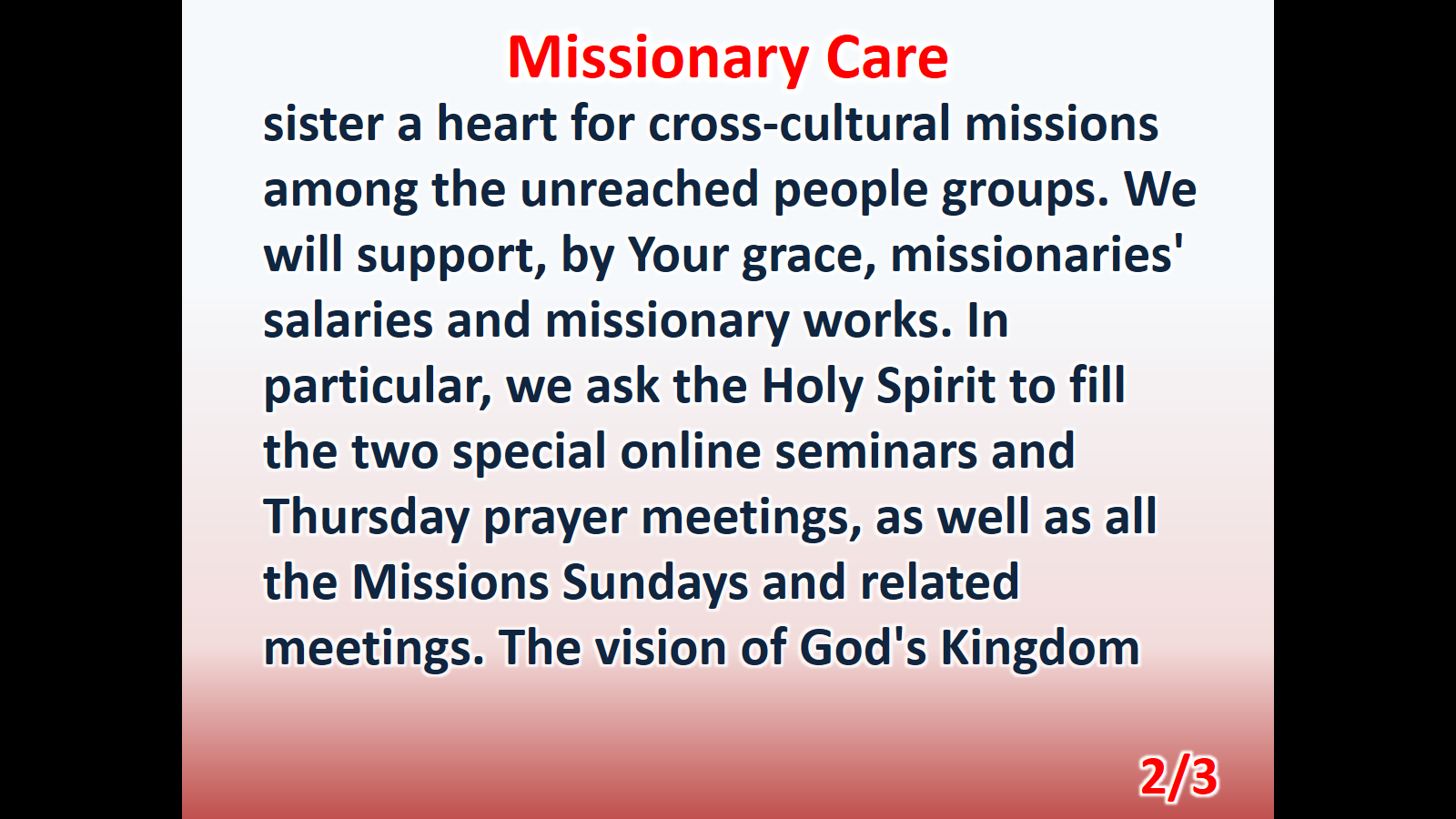 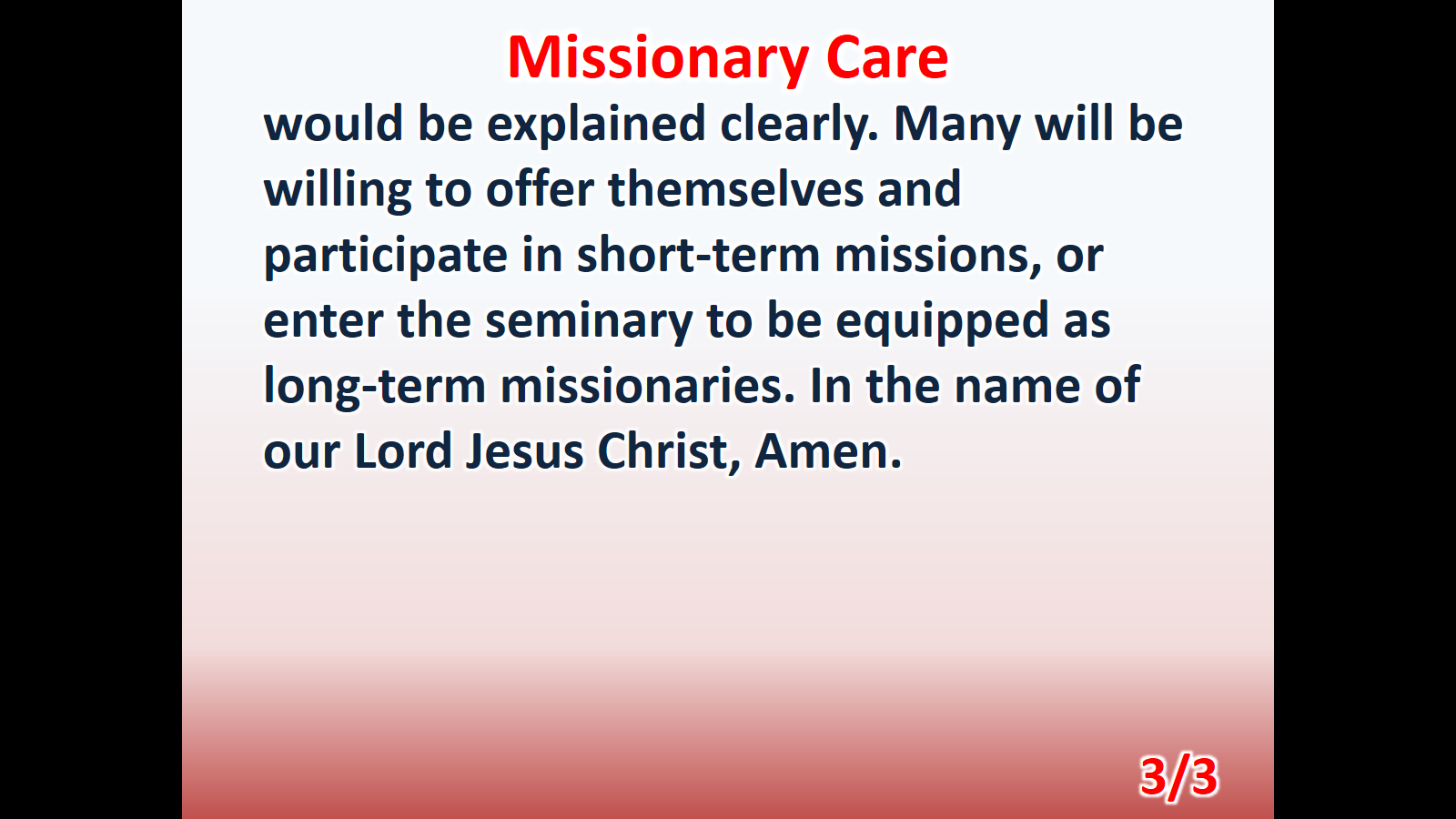